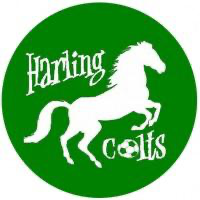 HARLING COLTS FOOTBALL CLUB
CLUB STRUCTURE
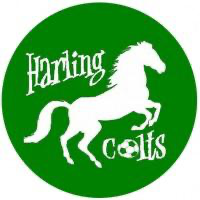 Club Chairman
Philip Blades
Club Welfare Officer
Natalie Rayner
Club Treasurer
John Swords
Club Secretary
Dan Hawes
Welfare Officer
Laura Lawrence
Fixture Secretary
Susan Dicken
Social Media
Rueben Spurdens
Referees Secretary
Dan Hawes / Susan Dicken
Team Managers
U8s Stallions
Emma Hatfield
U8s
Ryan Kirwan
U7s
Chris Conners
U11s
Kevin Charge
U12s
Paul MacIsaac
U18s 
Dan Hawes
U13s
Garth Good
U15s
Allan Currie
U15s Stallions
Susan Dicken
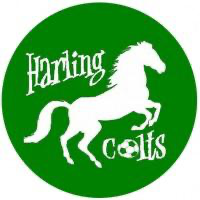 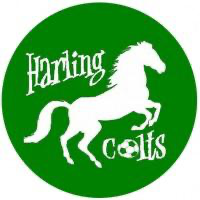